Площадь треугольника.
h
a
b
a
A
b
B
C
a
Формула Герона.
a
b
c
a
b
r
c
a
b
R
c
Отношение площадей подобных треугольников равно
квадрату коэффициента подобия.
A
D
K
C
B
5

         
                            8
Ответ: 20
6

                      7

Ответ: 21.
4

                                    30°
                           9
Ответ: 9.
4                            13

                         15
Ответ:24.
S=24, r-?

           
        4                        13
                 r
                     15
Ответ: 1,5.
S=17,5   R-?


                                         5  R      8
                    
                 7
Ответ: 4.
Най­ди­те пло­щадь тре­уголь­ни­ка, две сто­ро­ны ко­то­ро­го равны 8 и 12, а угол между ними равен 30°.
                         А


                         В                    С
Ре­ше­ние.
Пло­щадь тре­уголь­ни­ка равна по­ло­ви­не про­из­ве­де­ния его сто­рон на синус угла между ними. По­это­му 


Ответ: 24.
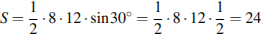 У тре­уголь­ни­ка со сто­ро­на­ми 9 и 6 про­ве­де­ны вы­со­ты к этим сто­ро­нам. Вы­со­та, про­ве­ден­ная к пер­вой сто­ро­не, равна 4. Чему равна вы­со­та, про­ве­ден­ная ко вто­рой стороне?
                                            В
                                    Н
                                                     К
                       А                          С
Решение. 
Вы­ра­зим пло­щадь двумя спо­со­ба­ми:

Тогда, 

Ответ: 6.
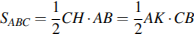 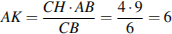 Пло­щадь тре­уголь­ни­ка ABC равна 4. МE  - сред­няя линия. Най­ди­те пло­щадь тре­уголь­ни­ка СМЕ.
                                                  С
                                         М             Е

                           А                           В
Решение.
Сред­няя линия от­се­ка­ет от тре­уголь­ни­ка по­доб­ный ему с ко­эф­фи­ци­ен­том по­до­бия 1/2. Пло­ща­ди по­доб­ных фигур от­но­сят­ся как квад­рат ко­эф­фи­ци­ен­та по­до­бия. Тогда


Ответ: 1.
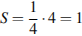 Угол при вер­ши­не, про­ти­во­ле­жа­щей ос­но­ва­нию рав­но­бед­рен­но­го тре­уголь­ни­ка, равен 150°. Бо­ко­вая сто­ро­на тре­уголь­ни­ка равна 20. Най­ди­те пло­щадь этого тре­уголь­ни­ка.
                                             С

                      А                                                 В
Решение.
Пло­щадь тре­уголь­ни­ка равна по­ло­ви­не про­из­ве­де­ния его сто­рон на синус угла между ними. По­это­му


Ответ: 100.
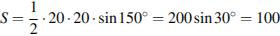 Пе­ри­метр тре­уголь­ни­ка равен 12, а ра­ди­ус впи­сан­ной окруж­но­сти равен 1. Най­ди­те пло­щадь этого тре­уголь­ни­ка.
                                         С


                         А                       В
Ре­ше­ние.
Пло­щадь тре­уголь­ни­ка равна про­из­ве­де­нию его по­лу­пе­ри­мет­ра на ра­ди­ус впи­сан­ной окружности


Ответ: 6.
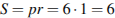 Най­ди­те пло­щадь пря­мо­уголь­но­го тре­уголь­ни­ка, если его катет и ги­по­те­ну­за равны со­от­вет­ствен­но 6 и 10.
                           В

                           С                                 А
Ре­ше­ние.
Пло­щадь пря­мо­уголь­но­го тре­уголь­ни­ка равна по­ло­ви­не про­из­ве­де­ния его ка­те­тов. По тео­ре­ме Пи­фа­го­ра a2 = 100 − 36 = 64, a = 8, где a — вто­рой катет. По­это­му


Ответ: 24.
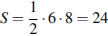 Най­ди­те пло­щадь тре­уголь­ни­ка, вер­ши­ны ко­то­ро­го имеют ко­ор­ди­на­ты (2; 2), (8; 10), (8; 8).


Ре­ше­ние.
Длина сто­ро­ны, со­еди­ня­ю­щий вер­ши­ны с ко­ор­ди­на­та­ми (8; 10) и (8; 8), равна 2. Вы­со­та, про­ве­ден­ная из вер­ши­ны с ко­ор­ди­на­та­ми (2; 2) к про­дол­же­нию этой сто­ро­ны, равна 6. По­это­му пло­щадь тре­уголь­ни­ка равна по­ло­ви­не про­из­ве­де­ния вы­со­ты на сто­ро­ну, к ко­то­рой она про­ве­де­на. По­это­му пло­щадь равна 6. 
Ответ: 6.
В пра­виль­ной тре­уголь­ной пи­ра­ми­де SABC точка L — се­ре­ди­на ребра AC, S — вер­ши­на. Из­вест­но, что BC = 6, а SL = 5. Най­ди­те пло­щадь бо­ко­вой по­верх­но­сти пи­ра­ми­ды.
                                                            S

                                                      B              C
                                                                  L
                                                          A
Ре­ше­ние.
От­ре­зок SL яв­ля­ет­ся ме­ди­а­ной пра­виль­но­го тре­уголь­ни­ка SAC, а зна­чит, и его вы­со­той. Бо­ко­вые грани пи­ра­ми­ды равны, по­это­му
Ответ: 45.
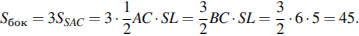 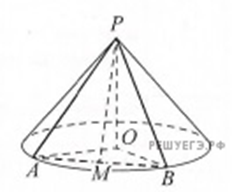 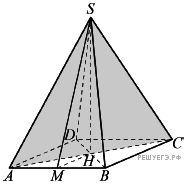 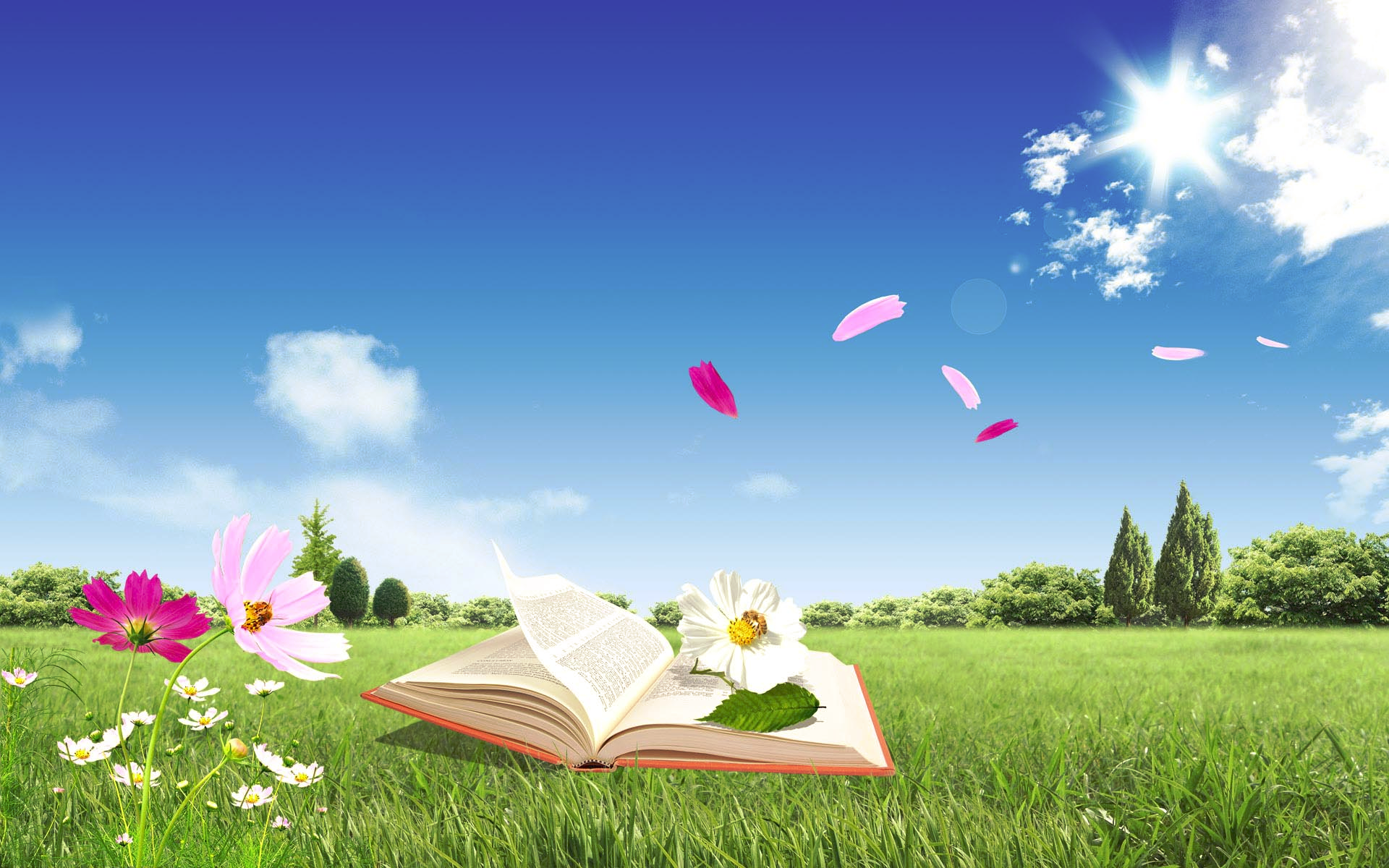 Спасибо за урок!
Список используемой литературы и ресурсов :

1.ЕГЭ. Математика. Профильный уровень : типовые экзаменационные варианты: 36 вариантов / под ред.  И. В. Ященко. – М.: Издательство «Национальное образование», 2016

2.mathege.ru

3.reshuege.ru